Centre d’Orientació Familiar 
                        Mare de Déu de la Salut

Memòria 2019-2020
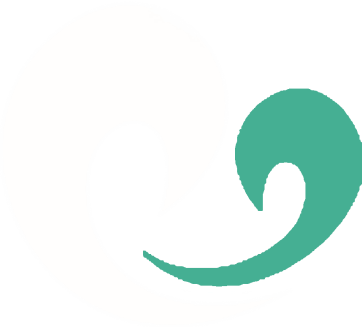 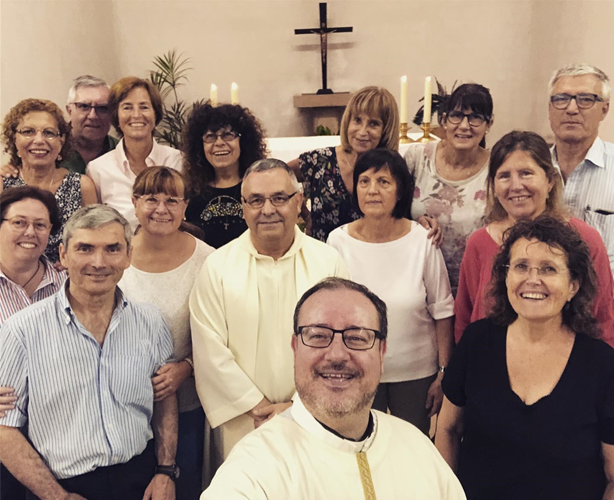 Bisbat de Terrassa         Delegació de Pastoral Familiar
Índex
1-a.- Qui som: identitat i missió del COF
1-b.- El Servei d’Atenció personal
1-c.-  Servei d’Atenció personal: vine, truca, escriu
2.- Tres Àrees de actuació 
      A) Atenció integral  assistencial
      B) Acollida de la vida
      C) Prevenció i  Formació
3.- Organització
4.- Realitats del COF
5.- Entitats col·laboradores
6.- Història
7.- Casos Any 2019-2020: per tipus, per lloc, per mesos.
8.- Activitats de les realitats del COF
9.- Els nostres límits
10.- Enfocament 2021: més llocs i horaris, i més escolta i acompanyament
11.- Objectius de futur
Centre de Pastoral Familiar - Carrer Vinyals 47 – TERRASSA 
93-733.71.20	           (FGC Terrassa Rambla)
www.bisbatdeterrassa.org/ca/diocesi/cof
cof@bisbatdeterrassa.org
[Speaker Notes: Uso de esta plantilla
En esta plantilla de Microsoft Office PowerPoint se ofrece una introducción práctica a PowerPoint 2007. Ha sido diseñada para realizar presentaciones ante grupos y para que la personalice según sus necesidades. 
El contenido de esta plantilla es una adaptación del curso de formación en línea de Microsoft Office “Familiarizarse con PowerPoint 2007”.
Características de la plantilla
Diapositiva de título: en la primera diapositiva hay un marcador de posición en el que debe escribir el nombre de su empresa. También puede borrar todo el cuadro de texto si no desea incluir esa información.
Animaciones: los efectos de animación personalizados se aplican en todo el documento. Estos efectos son Desplegar, Estirar, Disolver y Cuadros bicolores. Todos estos efectos se reproducirán en versiones anteriores hasta Microsoft PowerPoint 2000. Para modificar los efectos de animación, vaya al menú Presentación con diapositivas , haga clic en Animación personalizada y trabaje con las opciones que aparecen.
Si esta presentación contiene una animación en Macromedia Flash: para reproducir el archivo Flash, debe registrar un control Microsoft ActiveX®, denominado Shockwave Flash Object, en su equipo. Para ello, descargue la última versión del reproductor de Macromedia Flash en el sitio Web de Macromedia.
Transiciones entre diapositivas: la transición Barrido hacia abajo se aplica en toda la presentación. Si desea una transición diferente, vaya al menú Presentación con diapositivas , haga clic en Transición de diapositiva y trabaje con las opciones que aparecen.
Hipervínculo al curso en línea: la plantilla contiene vínculos a la versión en línea de este curso de formación. Dichos vínculos le llevarán a la sesión práctica de cada lección y a la Tarjeta de referencia rápida publicada para este curso. Tenga en cuenta lo siguiente: debe tener PowerPoint 2007 instalado para ver las sesiones prácticas. Si no dispone de PowerPoint 2007, no podrá tener acceso a las instrucciones de la práctica. 
Encabezados y pies de página: la plantilla contiene un pie de página con el título del curso. Puede cambiar o quitar los pies de página en el cuadro de diálogo Encabezado y pie de página (que se abre desde el menú Ver ).]
1-a.- Qui som: identitat i missió del COF
EL COF (Centre d’Orientació Familiar) es una xarxa de persones i realitats que depenen d’ell mateix, entitats col·laboradores externes i voluntaris, que actua en dependència i en comunió amb la Delegació de Pastoral Familiar de la Diòcesi de Terrassa  per a oferir un servei especialitzat d’atenció a les famílies en totes les seves dimensions. Volem ser un instrument que promogui i coordini el que ofereix l’Església al servei de la vida, el matrimoni i la família, en definitiva a les persones necessitades, amb esperit evangèlic de servei. 
El COF treballa els diferents àmbits humans, psicològics, morals, afectius, espirituals i relacionals, intentant una aproximació sistèmica als problemes i persones que troba. 
El COF realitza una activitat de prevenció, orientació, assessorament i formació permanent de la vida conjugal i familiar. Per això, compta amb el Servei d’Atenció a persones amb necessitats i també dóna vida a grups que, depenent d’ell mateix, es proposen oferir una resposta a problemes específics. Així mateix col·labora i divulga la tasca de les entitats externes col·laboradores, intentant coordinar la millor resposta a les necessitats. No es tracta de voler-ho fer tot, sinó de promoure i potenciar el que ja existeix i suscitar el que falta (subsidiarietat), intentant treballar en col·laboració per a una millor eficàcia.
[Speaker Notes: Uso de esta plantilla
En esta plantilla de Microsoft Office PowerPoint se ofrece una introducción práctica a PowerPoint 2007. Ha sido diseñada para realizar presentaciones ante grupos y para que la personalice según sus necesidades. 
El contenido de esta plantilla es una adaptación del curso de formación en línea de Microsoft Office “Familiarizarse con PowerPoint 2007”.
Características de la plantilla
Diapositiva de título: en la primera diapositiva hay un marcador de posición en el que debe escribir el nombre de su empresa. También puede borrar todo el cuadro de texto si no desea incluir esa información.
Animaciones: los efectos de animación personalizados se aplican en todo el documento. Estos efectos son Desplegar, Estirar, Disolver y Cuadros bicolores. Todos estos efectos se reproducirán en versiones anteriores hasta Microsoft PowerPoint 2000. Para modificar los efectos de animación, vaya al menú Presentación con diapositivas , haga clic en Animación personalizada y trabaje con las opciones que aparecen.
Si esta presentación contiene una animación en Macromedia Flash: para reproducir el archivo Flash, debe registrar un control Microsoft ActiveX®, denominado Shockwave Flash Object, en su equipo. Para ello, descargue la última versión del reproductor de Macromedia Flash en el sitio Web de Macromedia.
Transiciones entre diapositivas: la transición Barrido hacia abajo se aplica en toda la presentación. Si desea una transición diferente, vaya al menú Presentación con diapositivas , haga clic en Transición de diapositiva y trabaje con las opciones que aparecen.
Hipervínculo al curso en línea: la plantilla contiene vínculos a la versión en línea de este curso de formación. Dichos vínculos le llevarán a la sesión práctica de cada lección y a la Tarjeta de referencia rápida publicada para este curso. Tenga en cuenta lo siguiente: debe tener PowerPoint 2007 instalado para ver las sesiones prácticas. Si no dispone de PowerPoint 2007, no podrá tener acceso a las instrucciones de la práctica. 
Encabezados y pies de página: la plantilla contiene un pie de página con el título del curso. Puede cambiar o quitar los pies de página en el cuadro de diálogo Encabezado y pie de página (que se abre desde el menú Ver ).]
1-b.-  El Servei d’Atenció personal
La primera tasca, gairebé el “cor” del COF, és el Servei d’Atenció personal, que correspon a la primera àrea d’actuació: Atenció Integral i Assistencial. Els problemes familiars són afrontats des d’una visió integral de la persona, el matrimoni i la família, entesos com un tot interrelacionat i en constant procés de creixement, des d’una antropologia cristiana. 
El  formen un equip de voluntaris qualificats en temes de parella, matrimoni i família, que realitzen el servei de forma voluntària i gratuïta. Es garanteix la discreció i la confidencialitat. Per ajudar en les despeses del servei, s’accepten aportacions econòmiques voluntàries en concepte de donatiu. També aconsellem bons professionals externs per a intervencions i teràpies específiques, alguns ofereixen preus reduïts a les persones que venen enviades per nosaltres.
 Aquest servei va dirigit a:
 * persones que desitgin millorar, que tinguin problemes de relació de parella o de relació pares-fills o familiars en general.
 * persones que tinguin necessitat de compartir una inquietud, un problema o un moment de incertesa i volen que algú els escolti i acompanyi.
 * persones o grups que volen rebre formació en els temes que ofereix el COF.
[Speaker Notes: Uso de esta plantilla
En esta plantilla de Microsoft Office PowerPoint se ofrece una introducción práctica a PowerPoint 2007. Ha sido diseñada para realizar presentaciones ante grupos y para que la personalice según sus necesidades. 
El contenido de esta plantilla es una adaptación del curso de formación en línea de Microsoft Office “Familiarizarse con PowerPoint 2007”.
Características de la plantilla
Diapositiva de título: en la primera diapositiva hay un marcador de posición en el que debe escribir el nombre de su empresa. También puede borrar todo el cuadro de texto si no desea incluir esa información.
Animaciones: los efectos de animación personalizados se aplican en todo el documento. Estos efectos son Desplegar, Estirar, Disolver y Cuadros bicolores. Todos estos efectos se reproducirán en versiones anteriores hasta Microsoft PowerPoint 2000. Para modificar los efectos de animación, vaya al menú Presentación con diapositivas , haga clic en Animación personalizada y trabaje con las opciones que aparecen.
Si esta presentación contiene una animación en Macromedia Flash: para reproducir el archivo Flash, debe registrar un control Microsoft ActiveX®, denominado Shockwave Flash Object, en su equipo. Para ello, descargue la última versión del reproductor de Macromedia Flash en el sitio Web de Macromedia.
Transiciones entre diapositivas: la transición Barrido hacia abajo se aplica en toda la presentación. Si desea una transición diferente, vaya al menú Presentación con diapositivas , haga clic en Transición de diapositiva y trabaje con las opciones que aparecen.
Hipervínculo al curso en línea: la plantilla contiene vínculos a la versión en línea de este curso de formación. Dichos vínculos le llevarán a la sesión práctica de cada lección y a la Tarjeta de referencia rápida publicada para este curso. Tenga en cuenta lo siguiente: debe tener PowerPoint 2007 instalado para ver las sesiones prácticas. Si no dispone de PowerPoint 2007, no podrá tener acceso a las instrucciones de la práctica. 
Encabezados y pies de página: la plantilla contiene un pie de página con el título del curso. Puede cambiar o quitar los pies de página en el cuadro de diálogo Encabezado y pie de página (que se abre desde el menú Ver ).]
1-c.- Servei d’Atenció personal: vine, truca, escriu.
Atenció telefònica contínua:  649.935.317  -  629.521.418
Email: cof@bisbatdeterrassa.org

Punts d’acollida presencials i telefònics:

SABADELL Edifici de Càritas Diocesana  C/ Duran i Sors, 11
	Dies:  dilluns 		                  Hora: de 11 a 13		T.699.075.931
		
TERRASSA Edifici del Bisbat	C/ Vinyals, 47- 49
	Dies: dimecres 			Hora: de 11 a 13 		T.937.337.120

Aportació econòmica:  per ajudar en les despeses del servei, s’acceptaran aportacions econòmiques voluntàries en concepte de donatiu.
[Speaker Notes: Uso de esta plantilla
En esta plantilla de Microsoft Office PowerPoint se ofrece una introducción práctica a PowerPoint 2007. Ha sido diseñada para realizar presentaciones ante grupos y para que la personalice según sus necesidades. 
El contenido de esta plantilla es una adaptación del curso de formación en línea de Microsoft Office “Familiarizarse con PowerPoint 2007”.
Características de la plantilla
Diapositiva de título: en la primera diapositiva hay un marcador de posición en el que debe escribir el nombre de su empresa. También puede borrar todo el cuadro de texto si no desea incluir esa información.
Animaciones: los efectos de animación personalizados se aplican en todo el documento. Estos efectos son Desplegar, Estirar, Disolver y Cuadros bicolores. Todos estos efectos se reproducirán en versiones anteriores hasta Microsoft PowerPoint 2000. Para modificar los efectos de animación, vaya al menú Presentación con diapositivas , haga clic en Animación personalizada y trabaje con las opciones que aparecen.
Si esta presentación contiene una animación en Macromedia Flash: para reproducir el archivo Flash, debe registrar un control Microsoft ActiveX®, denominado Shockwave Flash Object, en su equipo. Para ello, descargue la última versión del reproductor de Macromedia Flash en el sitio Web de Macromedia.
Transiciones entre diapositivas: la transición Barrido hacia abajo se aplica en toda la presentación. Si desea una transición diferente, vaya al menú Presentación con diapositivas , haga clic en Transición de diapositiva y trabaje con las opciones que aparecen.
Hipervínculo al curso en línea: la plantilla contiene vínculos a la versión en línea de este curso de formación. Dichos vínculos le llevarán a la sesión práctica de cada lección y a la Tarjeta de referencia rápida publicada para este curso. Tenga en cuenta lo siguiente: debe tener PowerPoint 2007 instalado para ver las sesiones prácticas. Si no dispone de PowerPoint 2007, no podrá tener acceso a las instrucciones de la práctica. 
Encabezados y pies de página: la plantilla contiene un pie de página con el título del curso. Puede cambiar o quitar los pies de página en el cuadro de diálogo Encabezado y pie de página (que se abre desde el menú Ver ).]
2.- Dues Àrees d’actuació
A: Àrea d’Atenció Integral i Assistencial
 * Orientació familiar per a matrimonis amb problemes de convivència
 * Acompanyament a persones separades o divorciades
 * Servei d’escolta i acompanyament
 * Assessorament a famílies amb adolescents o joves problemàtics
 * Mediació Matrimonial
 * Acollida i acompanyament a dones embarassades en dificultat
 * Acompanyament en el dol a famílies, tant per a pares com per a fills
 * Acompanyament espiritual i psicològic de persones que hagin avortat

B: Àrea de Formació i Prevenció
 * Educació Afectiva i Sexual: trobades per a grups, parròquies, escoles
 * Cursos de Mètodes Naturals de Reconeixement de la Fertilitat
 * Formació de pares amb fills adoptats o en tràmits d'adopció o en acollida
 * Cursos per a matrimonis que vulguin millorar la seva relació
[Speaker Notes: Uso de esta plantilla
En esta plantilla de Microsoft Office PowerPoint se ofrece una introducción práctica a PowerPoint 2007. Ha sido diseñada para realizar presentaciones ante grupos y para que la personalice según sus necesidades. 
El contenido de esta plantilla es una adaptación del curso de formación en línea de Microsoft Office “Familiarizarse con PowerPoint 2007”.
Características de la plantilla
Diapositiva de título: en la primera diapositiva hay un marcador de posición en el que debe escribir el nombre de su empresa. También puede borrar todo el cuadro de texto si no desea incluir esa información.
Animaciones: los efectos de animación personalizados se aplican en todo el documento. Estos efectos son Desplegar, Estirar, Disolver y Cuadros bicolores. Todos estos efectos se reproducirán en versiones anteriores hasta Microsoft PowerPoint 2000. Para modificar los efectos de animación, vaya al menú Presentación con diapositivas , haga clic en Animación personalizada y trabaje con las opciones que aparecen.
Si esta presentación contiene una animación en Macromedia Flash: para reproducir el archivo Flash, debe registrar un control Microsoft ActiveX®, denominado Shockwave Flash Object, en su equipo. Para ello, descargue la última versión del reproductor de Macromedia Flash en el sitio Web de Macromedia.
Transiciones entre diapositivas: la transición Barrido hacia abajo se aplica en toda la presentación. Si desea una transición diferente, vaya al menú Presentación con diapositivas , haga clic en Transición de diapositiva y trabaje con las opciones que aparecen.
Hipervínculo al curso en línea: la plantilla contiene vínculos a la versión en línea de este curso de formación. Dichos vínculos le llevarán a la sesión práctica de cada lección y a la Tarjeta de referencia rápida publicada para este curso. Tenga en cuenta lo siguiente: debe tener PowerPoint 2007 instalado para ver las sesiones prácticas. Si no dispone de PowerPoint 2007, no podrá tener acceso a las instrucciones de la práctica. 
Encabezados y pies de página: la plantilla contiene un pie de página con el título del curso. Puede cambiar o quitar los pies de página en el cuadro de diálogo Encabezado y pie de página (que se abre desde el menú Ver ).]
3.- Organització
Col·laboradors del  Servei d’Atenció del COF

Equip directiu 	4 
Primera Acollida        8 
Coordinador 	1 
Psicòlegs 	                   2 
Psicopedagog 	1 
Escolta		3 
Advocats 		2 
Mediador 		2
MNRF (fertilitat) 	3 
+ Professionals externs recomanats.
+ Grups (EAS, Raquel, Cursos de matrimonis,  MNRF)
Parròquies amb un local disponible:

Bisbat de Terrassa 		Terrassa 
M.D. del Carme 		Terrassa 
Cor de Maria 		Sabadell 
La Puríssima 		Sabadell 
Sagrat Cor		Sabadell	
Càritas diocesana		Sabadell
S. Pere Octavià 		San Cugat 
San Martí 		Cerdanyola 
San Pere 			Rubí 
San Esteve 		Granollers 
San Cebrià 		Valldoreix
Sant Vicenç		Mollet
Els voluntaris de primera acollida atenen la persona que truca o hi va i, segons la necessitat, la deriven al servei més adequat, quan aquesta és clara. Si la necessitat no és clara, la passen al Coordinador que aprofundeix en el cas i segons la seva experiència la deriva als col·laboradors més adequats.
[Speaker Notes: Uso de esta plantilla
En esta plantilla de Microsoft Office PowerPoint se ofrece una introducción práctica a PowerPoint 2007. Ha sido diseñada para realizar presentaciones ante grupos y para que la personalice según sus necesidades. 
El contenido de esta plantilla es una adaptación del curso de formación en línea de Microsoft Office “Familiarizarse con PowerPoint 2007”.
Características de la plantilla
Diapositiva de título: en la primera diapositiva hay un marcador de posición en el que debe escribir el nombre de su empresa. También puede borrar todo el cuadro de texto si no desea incluir esa información.
Animaciones: los efectos de animación personalizados se aplican en todo el documento. Estos efectos son Desplegar, Estirar, Disolver y Cuadros bicolores. Todos estos efectos se reproducirán en versiones anteriores hasta Microsoft PowerPoint 2000. Para modificar los efectos de animación, vaya al menú Presentación con diapositivas , haga clic en Animación personalizada y trabaje con las opciones que aparecen.
Si esta presentación contiene una animación en Macromedia Flash: para reproducir el archivo Flash, debe registrar un control Microsoft ActiveX®, denominado Shockwave Flash Object, en su equipo. Para ello, descargue la última versión del reproductor de Macromedia Flash en el sitio Web de Macromedia.
Transiciones entre diapositivas: la transición Barrido hacia abajo se aplica en toda la presentación. Si desea una transición diferente, vaya al menú Presentación con diapositivas , haga clic en Transición de diapositiva y trabaje con las opciones que aparecen.
Hipervínculo al curso en línea: la plantilla contiene vínculos a la versión en línea de este curso de formación. Dichos vínculos le llevarán a la sesión práctica de cada lección y a la Tarjeta de referencia rápida publicada para este curso. Tenga en cuenta lo siguiente: debe tener PowerPoint 2007 instalado para ver las sesiones prácticas. Si no dispone de PowerPoint 2007, no podrá tener acceso a las instrucciones de la práctica. 
Encabezados y pies de página: la plantilla contiene un pie de página con el título del curso. Puede cambiar o quitar los pies de página en el cuadro de diálogo Encabezado y pie de página (que se abre desde el menú Ver ).]
4-1.- Realitats del COF
A més del Servei d’Atenció, el COF ha donat vida a altres realitats que tenen objectius específics i vida pròpia, si bé actuen sempre en col·laboració i dependència d’ell mateix. Es  tracta d’afrontar necessitats específiques, per això calen persones ben preparades per al tema que hauran d’intentar tractar.
Les que s’han format són:


  * el Projecte Raquel, que ofereix un camí de guariment a les persones tocades pel drama de l'avortament i que sofreixen la Síndrome Post Avortament:                       www.proyectoraquel.es 	projecteraquelterrassa@gmail.com  	Tel.: 647.883.997


  * el Curs per a Matrimonis ALPHA: és una proposta d’aprofundiment de l’experiència del matrimoni oferta a parelles que volen millorar la seva relació (no necessàriament en crisi), a través de 7 trobades; es realitza en diferents localitats per afavorir la participació de tots. Es la ITV per a matrimonis.
Montse Prats:		mprats4@xtec.cat			Tel: 661.868.815
[Speaker Notes: Uso de esta plantilla
En esta plantilla de Microsoft Office PowerPoint se ofrece una introducción práctica a PowerPoint 2007. Ha sido diseñada para realizar presentaciones ante grupos y para que la personalice según sus necesidades. 
El contenido de esta plantilla es una adaptación del curso de formación en línea de Microsoft Office “Familiarizarse con PowerPoint 2007”.
Características de la plantilla
Diapositiva de título: en la primera diapositiva hay un marcador de posición en el que debe escribir el nombre de su empresa. También puede borrar todo el cuadro de texto si no desea incluir esa información.
Animaciones: los efectos de animación personalizados se aplican en todo el documento. Estos efectos son Desplegar, Estirar, Disolver y Cuadros bicolores. Todos estos efectos se reproducirán en versiones anteriores hasta Microsoft PowerPoint 2000. Para modificar los efectos de animación, vaya al menú Presentación con diapositivas , haga clic en Animación personalizada y trabaje con las opciones que aparecen.
Si esta presentación contiene una animación en Macromedia Flash: para reproducir el archivo Flash, debe registrar un control Microsoft ActiveX®, denominado Shockwave Flash Object, en su equipo. Para ello, descargue la última versión del reproductor de Macromedia Flash en el sitio Web de Macromedia.
Transiciones entre diapositivas: la transición Barrido hacia abajo se aplica en toda la presentación. Si desea una transición diferente, vaya al menú Presentación con diapositivas , haga clic en Transición de diapositiva y trabaje con las opciones que aparecen.
Hipervínculo al curso en línea: la plantilla contiene vínculos a la versión en línea de este curso de formación. Dichos vínculos le llevarán a la sesión práctica de cada lección y a la Tarjeta de referencia rápida publicada para este curso. Tenga en cuenta lo siguiente: debe tener PowerPoint 2007 instalado para ver las sesiones prácticas. Si no dispone de PowerPoint 2007, no podrá tener acceso a las instrucciones de la práctica. 
Encabezados y pies de página: la plantilla contiene un pie de página con el título del curso. Puede cambiar o quitar los pies de página en el cuadro de diálogo Encabezado y pie de página (que se abre desde el menú Ver ).]
4-2.- Realitats del COF
* El Grup d’Orientació per a l’Educació Afectiva i Sexual (Grup EAS) s’ofereix gratuïtament per a recolzar als educadors en aquesta tasca tan delicada oferint materials, aconsellant o realitzant ells mateixos les trobades, debats, cinefòrums… : 
https://cof.bisbatdeterrassa.org/wp-content/uploads/sites/10/2016/08/Grupo-EAS.pdf 
Tots els nostres monitors s’han format en els Seminaris “Aprendamos a Amar” de la Fundación Desarrollo y Persona.
Nuria Marcet y Juanjo Sanz:    nuriamarcet@coac.net 		Tel.: 653.437.573


  * Cursos de formació de Mètodes Naturals de Reconeixement de la Fertilitat  (MNRF) segons el mètode Billings:                                                                                                                                   Alicia Pastor del Amo:         aliciapastor2000@yahoo.es                       	Tel.: 620.480.606
[Speaker Notes: Uso de esta plantilla
En esta plantilla de Microsoft Office PowerPoint se ofrece una introducción práctica a PowerPoint 2007. Ha sido diseñada para realizar presentaciones ante grupos y para que la personalice según sus necesidades. 
El contenido de esta plantilla es una adaptación del curso de formación en línea de Microsoft Office “Familiarizarse con PowerPoint 2007”.
Características de la plantilla
Diapositiva de título: en la primera diapositiva hay un marcador de posición en el que debe escribir el nombre de su empresa. También puede borrar todo el cuadro de texto si no desea incluir esa información.
Animaciones: los efectos de animación personalizados se aplican en todo el documento. Estos efectos son Desplegar, Estirar, Disolver y Cuadros bicolores. Todos estos efectos se reproducirán en versiones anteriores hasta Microsoft PowerPoint 2000. Para modificar los efectos de animación, vaya al menú Presentación con diapositivas , haga clic en Animación personalizada y trabaje con las opciones que aparecen.
Si esta presentación contiene una animación en Macromedia Flash: para reproducir el archivo Flash, debe registrar un control Microsoft ActiveX®, denominado Shockwave Flash Object, en su equipo. Para ello, descargue la última versión del reproductor de Macromedia Flash en el sitio Web de Macromedia.
Transiciones entre diapositivas: la transición Barrido hacia abajo se aplica en toda la presentación. Si desea una transición diferente, vaya al menú Presentación con diapositivas , haga clic en Transición de diapositiva y trabaje con las opciones que aparecen.
Hipervínculo al curso en línea: la plantilla contiene vínculos a la versión en línea de este curso de formación. Dichos vínculos le llevarán a la sesión práctica de cada lección y a la Tarjeta de referencia rápida publicada para este curso. Tenga en cuenta lo siguiente: debe tener PowerPoint 2007 instalado para ver las sesiones prácticas. Si no dispone de PowerPoint 2007, no podrá tener acceso a las instrucciones de la práctica. 
Encabezados y pies de página: la plantilla contiene un pie de página con el título del curso. Puede cambiar o quitar los pies de página en el cuadro de diálogo Encabezado y pie de página (que se abre desde el menú Ver ).]
5.- Entitats col·laboradores
Existeixen a la Diòcesi o a Catalunya realitats externes que col·laboren amb nosaltres: 

 * Casa Guadalupe: és una realitat que posa tota la seva confiança en la Verge de Guadalupe per oferir ajuda a les dones embarassades que estan en dificultat per acollir la nova vida. Té un centre a Sabadell (Sant Llorenç, 27) i un altre a Terrassa (Nou de Sant Pere 42). Ofereix ajuda material (fins a l'any de vida), psicològica i educativa: una companyia humana és el que més necessita la dona en aquestes situacions. És un centre de dia, no ofereix allotjament:
   http://casaguadalupe.es/wp/		
   Tel. Sabadell:  93-727.91.57 -  649.402.205		   Tel. Terrassa: 623.13.59.89

 * Familias para la Acogida: associació estatal d’ajuda mútua entre pares per viure el valor de la família en processos d’adopció i acolliment: 		Tel.:  622.458.775
Email: barcelona@familias-acogida.es		www.familias-acogida.es 

 * Atenció al dol: la finalitat és acompanyar, ajudar i donar suport humanament a les persones que han perdut un ésser estimat. Mn. Alfons Gea.
Rector de S. Vicenç de Jonqueres de Sabadell. Telèfon: 93-716.14.70
Horari normal d'atenció: Dimarts i Divendres de 18h: a 19: 30h
Urgències: 629.425. 976 			Correu electrònic: dol.funesa@gmail.com
[Speaker Notes: Uso de esta plantilla
En esta plantilla de Microsoft Office PowerPoint se ofrece una introducción práctica a PowerPoint 2007. Ha sido diseñada para realizar presentaciones ante grupos y para que la personalice según sus necesidades. 
El contenido de esta plantilla es una adaptación del curso de formación en línea de Microsoft Office “Familiarizarse con PowerPoint 2007”.
Características de la plantilla
Diapositiva de título: en la primera diapositiva hay un marcador de posición en el que debe escribir el nombre de su empresa. También puede borrar todo el cuadro de texto si no desea incluir esa información.
Animaciones: los efectos de animación personalizados se aplican en todo el documento. Estos efectos son Desplegar, Estirar, Disolver y Cuadros bicolores. Todos estos efectos se reproducirán en versiones anteriores hasta Microsoft PowerPoint 2000. Para modificar los efectos de animación, vaya al menú Presentación con diapositivas , haga clic en Animación personalizada y trabaje con las opciones que aparecen.
Si esta presentación contiene una animación en Macromedia Flash: para reproducir el archivo Flash, debe registrar un control Microsoft ActiveX®, denominado Shockwave Flash Object, en su equipo. Para ello, descargue la última versión del reproductor de Macromedia Flash en el sitio Web de Macromedia.
Transiciones entre diapositivas: la transición Barrido hacia abajo se aplica en toda la presentación. Si desea una transición diferente, vaya al menú Presentación con diapositivas , haga clic en Transición de diapositiva y trabaje con las opciones que aparecen.
Hipervínculo al curso en línea: la plantilla contiene vínculos a la versión en línea de este curso de formación. Dichos vínculos le llevarán a la sesión práctica de cada lección y a la Tarjeta de referencia rápida publicada para este curso. Tenga en cuenta lo siguiente: debe tener PowerPoint 2007 instalado para ver las sesiones prácticas. Si no dispone de PowerPoint 2007, no podrá tener acceso a las instrucciones de la práctica. 
Encabezados y pies de página: la plantilla contiene un pie de página con el título del curso. Puede cambiar o quitar los pies de página en el cuadro de diálogo Encabezado y pie de página (que se abre desde el menú Ver ).]
6 .- Història
EL COF va iniciar la seva marxa el 2011, per iniciativa dels Delegats de la Pastoral Familiar Montse Prats i Miquel Creus i el pare Gaspar Borda. El Servei d’Atenció va començar a funcionar el 7 de gener de 2013. Des de llavors han anat naixent les altres realitats i fomentant les relacions de col·laboració amb les entitats externes. S’han anat oferint també Cursos de Formació, en especial un de Relació d’Ajuda, per a millorar l’empatia i capacitat dels voluntaris per atendre les persones en situació de dificultat.
El Projecte Raquel va començar a donar servei el 10 de maig de 2013.
El Grup d’Orientació per a l’Educació Afectiva i Sexual va començar el 2014.
Entre els criteris que han prevalgut sempre hi han la pertinença a l'Església,  l’esperit d’acollida i la gratuïtat dels voluntaris. En el COF s’atenen les necessitats sense exclusió ni discriminacions de cap tipus, orientant les persones però sempre en el respecte de la identitat i les creences de cadascú, oferint el que podem des de la nostra identificació amb Jesucrist.
[Speaker Notes: Uso de esta plantilla
En esta plantilla de Microsoft Office PowerPoint se ofrece una introducción práctica a PowerPoint 2007. Ha sido diseñada para realizar presentaciones ante grupos y para que la personalice según sus necesidades. 
El contenido de esta plantilla es una adaptación del curso de formación en línea de Microsoft Office “Familiarizarse con PowerPoint 2007”.
Características de la plantilla
Diapositiva de título: en la primera diapositiva hay un marcador de posición en el que debe escribir el nombre de su empresa. También puede borrar todo el cuadro de texto si no desea incluir esa información.
Animaciones: los efectos de animación personalizados se aplican en todo el documento. Estos efectos son Desplegar, Estirar, Disolver y Cuadros bicolores. Todos estos efectos se reproducirán en versiones anteriores hasta Microsoft PowerPoint 2000. Para modificar los efectos de animación, vaya al menú Presentación con diapositivas , haga clic en Animación personalizada y trabaje con las opciones que aparecen.
Si esta presentación contiene una animación en Macromedia Flash: para reproducir el archivo Flash, debe registrar un control Microsoft ActiveX®, denominado Shockwave Flash Object, en su equipo. Para ello, descargue la última versión del reproductor de Macromedia Flash en el sitio Web de Macromedia.
Transiciones entre diapositivas: la transición Barrido hacia abajo se aplica en toda la presentación. Si desea una transición diferente, vaya al menú Presentación con diapositivas , haga clic en Transición de diapositiva y trabaje con las opciones que aparecen.
Hipervínculo al curso en línea: la plantilla contiene vínculos a la versión en línea de este curso de formación. Dichos vínculos le llevarán a la sesión práctica de cada lección y a la Tarjeta de referencia rápida publicada para este curso. Tenga en cuenta lo siguiente: debe tener PowerPoint 2007 instalado para ver las sesiones prácticas. Si no dispone de PowerPoint 2007, no podrá tener acceso a las instrucciones de la práctica. 
Encabezados y pies de página: la plantilla contiene un pie de página con el título del curso. Puede cambiar o quitar los pies de página en el cuadro de diálogo Encabezado y pie de página (que se abre desde el menú Ver ).]
7.- Casos 2019 i 2020
Hem tingut 23 casos nous el 2019 i 19 el 2020, menys que en anys anteriors per la pandèmia. No es porta un control de el nombre de sessions.
També es continua donant seguiment a alguns casos d'anys anteriors.
A les gràfiques següents es presenta una anàlisi per tipus d'assistència requerida, per localitat i per mesos (a l'agost el COF tanca).
Al 2019 han trucat 14 casos a Terrassa i 9 al telèfon directe. Al 2020 (pandèmia) 11 casos per telèfon directe, 5 han trucat a Terrassa i 2 a Sabadell. Gairebé la totalitat han estat per telèfon, poquíssims els presencials i per email; encara que sovint després s'atenen presencialment a les nostres seus. Per bastants d'aquests casos el suggeriment d'acudir al COF ha vingut d'un intermediari, algun parent o sacerdot.
Una vintena de casos a l'any són pocs. Són simplement la punta d'un iceberg d'un oceà de necessitat.
[Speaker Notes: Uso de esta plantilla
En esta plantilla de Microsoft Office PowerPoint se ofrece una introducción práctica a PowerPoint 2007. Ha sido diseñada para realizar presentaciones ante grupos y para que la personalice según sus necesidades. 
El contenido de esta plantilla es una adaptación del curso de formación en línea de Microsoft Office “Familiarizarse con PowerPoint 2007”.
Características de la plantilla
Diapositiva de título: en la primera diapositiva hay un marcador de posición en el que debe escribir el nombre de su empresa. También puede borrar todo el cuadro de texto si no desea incluir esa información.
Animaciones: los efectos de animación personalizados se aplican en todo el documento. Estos efectos son Desplegar, Estirar, Disolver y Cuadros bicolores. Todos estos efectos se reproducirán en versiones anteriores hasta Microsoft PowerPoint 2000. Para modificar los efectos de animación, vaya al menú Presentación con diapositivas , haga clic en Animación personalizada y trabaje con las opciones que aparecen.
Si esta presentación contiene una animación en Macromedia Flash: para reproducir el archivo Flash, debe registrar un control Microsoft ActiveX®, denominado Shockwave Flash Object, en su equipo. Para ello, descargue la última versión del reproductor de Macromedia Flash en el sitio Web de Macromedia.
Transiciones entre diapositivas: la transición Barrido hacia abajo se aplica en toda la presentación. Si desea una transición diferente, vaya al menú Presentación con diapositivas , haga clic en Transición de diapositiva y trabaje con las opciones que aparecen.
Hipervínculo al curso en línea: la plantilla contiene vínculos a la versión en línea de este curso de formación. Dichos vínculos le llevarán a la sesión práctica de cada lección y a la Tarjeta de referencia rápida publicada para este curso. Tenga en cuenta lo siguiente: debe tener PowerPoint 2007 instalado para ver las sesiones prácticas. Si no dispone de PowerPoint 2007, no podrá tener acceso a las instrucciones de la práctica. 
Encabezados y pies de página: la plantilla contiene un pie de página con el título del curso. Puede cambiar o quitar los pies de página en el cuadro de diálogo Encabezado y pie de página (que se abre desde el menú Ver ).]
7-a.- Casos 2019-2020: anàlisi per Tipus
Sempre és difícil “classificar” les necessitats humanes, que sovint són complexes i quasi mai reduïbles a una especialitat professional. Tot i així, aquesta anàlisi serveix com a primera aproximació per a veure el tipus de necessitats reconegudes que més es requereixen o declaren. Gairebé la totalitat dels casos han sigut d’escolta, d’orientació o de mediació.
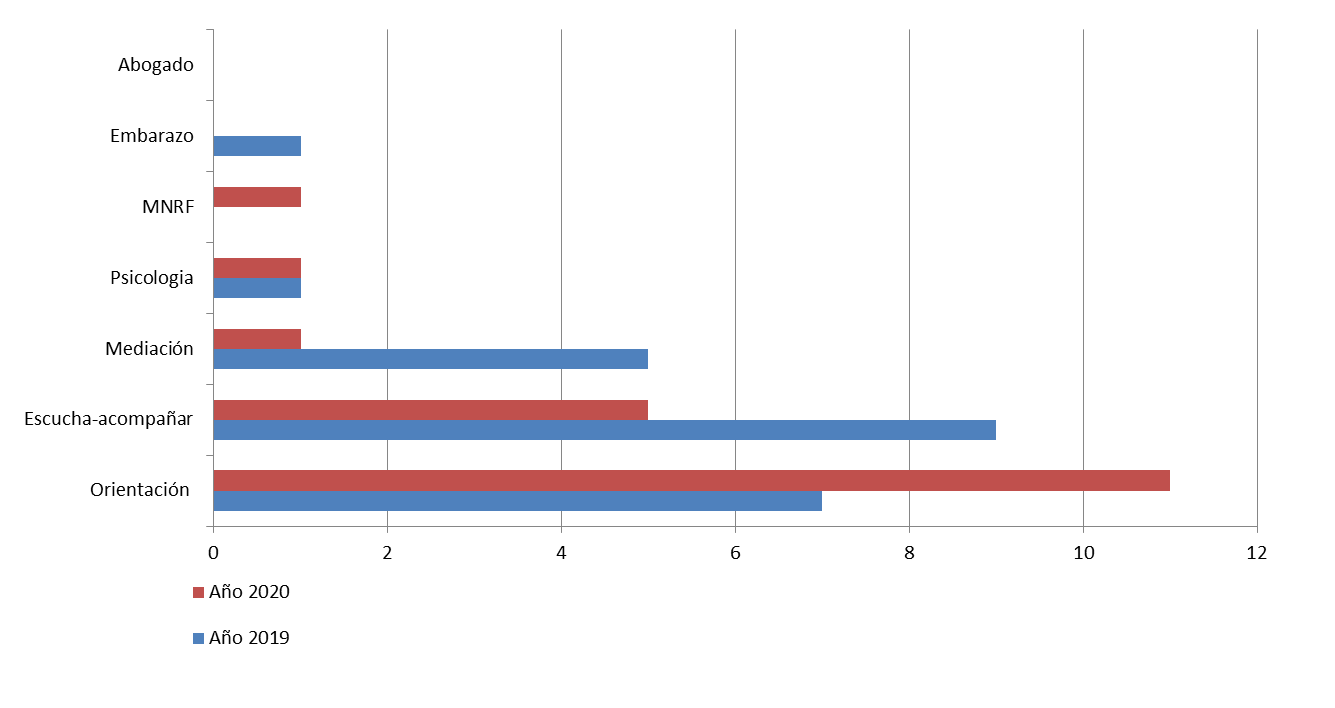 [Speaker Notes: Uso de esta plantilla
En esta plantilla de Microsoft Office PowerPoint se ofrece una introducción práctica a PowerPoint 2007. Ha sido diseñada para realizar presentaciones ante grupos y para que la personalice según sus necesidades. 
El contenido de esta plantilla es una adaptación del curso de formación en línea de Microsoft Office “Familiarizarse con PowerPoint 2007”.
Características de la plantilla
Diapositiva de título: en la primera diapositiva hay un marcador de posición en el que debe escribir el nombre de su empresa. También puede borrar todo el cuadro de texto si no desea incluir esa información.
Animaciones: los efectos de animación personalizados se aplican en todo el documento. Estos efectos son Desplegar, Estirar, Disolver y Cuadros bicolores. Todos estos efectos se reproducirán en versiones anteriores hasta Microsoft PowerPoint 2000. Para modificar los efectos de animación, vaya al menú Presentación con diapositivas , haga clic en Animación personalizada y trabaje con las opciones que aparecen.
Si esta presentación contiene una animación en Macromedia Flash: para reproducir el archivo Flash, debe registrar un control Microsoft ActiveX®, denominado Shockwave Flash Object, en su equipo. Para ello, descargue la última versión del reproductor de Macromedia Flash en el sitio Web de Macromedia.
Transiciones entre diapositivas: la transición Barrido hacia abajo se aplica en toda la presentación. Si desea una transición diferente, vaya al menú Presentación con diapositivas , haga clic en Transición de diapositiva y trabaje con las opciones que aparecen.
Hipervínculo al curso en línea: la plantilla contiene vínculos a la versión en línea de este curso de formación. Dichos vínculos le llevarán a la sesión práctica de cada lección y a la Tarjeta de referencia rápida publicada para este curso. Tenga en cuenta lo siguiente: debe tener PowerPoint 2007 instalado para ver las sesiones prácticas. Si no dispone de PowerPoint 2007, no podrá tener acceso a las instrucciones de la práctica. 
Encabezados y pies de página: la plantilla contiene un pie de página con el título del curso. Puede cambiar o quitar los pies de página en el cuadro de diálogo Encabezado y pie de página (que se abre desde el menú Ver ).]
7-b.- Casos 2019-2020: anàlisi per Territori
La gran majoria dels casos han estat del Vallès Occidental destacant Sabadell, Terrassa i Rubí; pocs al Vallès Oriental i alguns de Barcelona o altres llocs.
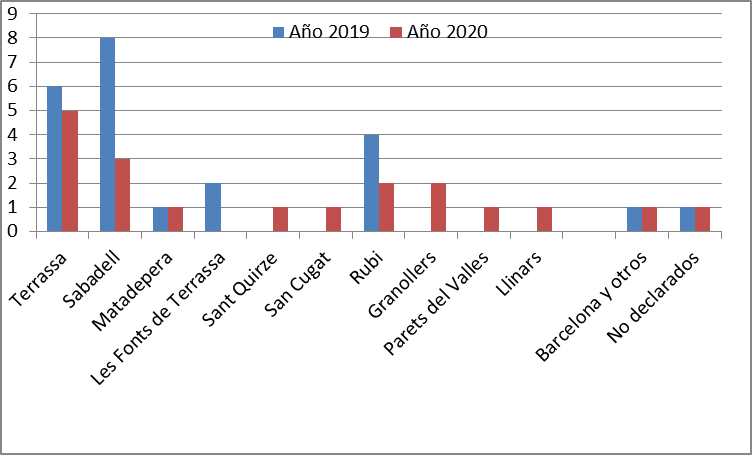 [Speaker Notes: Uso de esta plantilla
En esta plantilla de Microsoft Office PowerPoint se ofrece una introducción práctica a PowerPoint 2007. Ha sido diseñada para realizar presentaciones ante grupos y para que la personalice según sus necesidades. 
El contenido de esta plantilla es una adaptación del curso de formación en línea de Microsoft Office “Familiarizarse con PowerPoint 2007”.
Características de la plantilla
Diapositiva de título: en la primera diapositiva hay un marcador de posición en el que debe escribir el nombre de su empresa. También puede borrar todo el cuadro de texto si no desea incluir esa información.
Animaciones: los efectos de animación personalizados se aplican en todo el documento. Estos efectos son Desplegar, Estirar, Disolver y Cuadros bicolores. Todos estos efectos se reproducirán en versiones anteriores hasta Microsoft PowerPoint 2000. Para modificar los efectos de animación, vaya al menú Presentación con diapositivas , haga clic en Animación personalizada y trabaje con las opciones que aparecen.
Si esta presentación contiene una animación en Macromedia Flash: para reproducir el archivo Flash, debe registrar un control Microsoft ActiveX®, denominado Shockwave Flash Object, en su equipo. Para ello, descargue la última versión del reproductor de Macromedia Flash en el sitio Web de Macromedia.
Transiciones entre diapositivas: la transición Barrido hacia abajo se aplica en toda la presentación. Si desea una transición diferente, vaya al menú Presentación con diapositivas , haga clic en Transición de diapositiva y trabaje con las opciones que aparecen.
Hipervínculo al curso en línea: la plantilla contiene vínculos a la versión en línea de este curso de formación. Dichos vínculos le llevarán a la sesión práctica de cada lección y a la Tarjeta de referencia rápida publicada para este curso. Tenga en cuenta lo siguiente: debe tener PowerPoint 2007 instalado para ver las sesiones prácticas. Si no dispone de PowerPoint 2007, no podrá tener acceso a las instrucciones de la práctica. 
Encabezados y pies de página: la plantilla contiene un pie de página con el título del curso. Puede cambiar o quitar los pies de página en el cuadro de diálogo Encabezado y pie de página (que se abre desde el menú Ver ).]
7-c.- Casos 2019-2020: anàlisi per Mesos
L'anàlisi per mesos no mostra dades especialment significatives, també pel baix nombre de casos.
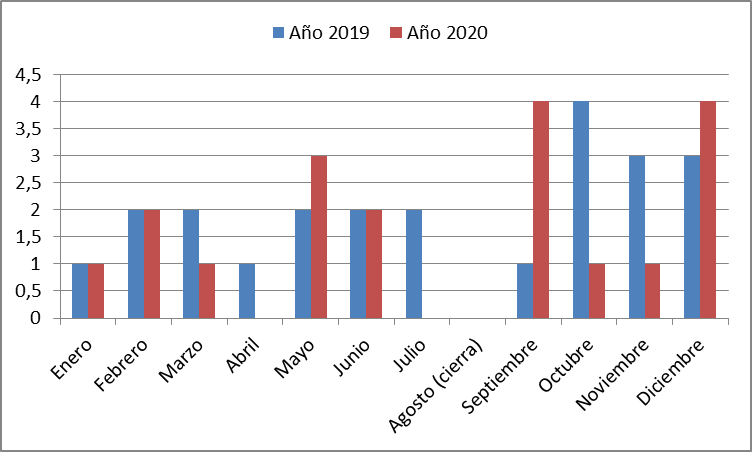 [Speaker Notes: Uso de esta plantilla
En esta plantilla de Microsoft Office PowerPoint se ofrece una introducción práctica a PowerPoint 2007. Ha sido diseñada para realizar presentaciones ante grupos y para que la personalice según sus necesidades. 
El contenido de esta plantilla es una adaptación del curso de formación en línea de Microsoft Office “Familiarizarse con PowerPoint 2007”.
Características de la plantilla
Diapositiva de título: en la primera diapositiva hay un marcador de posición en el que debe escribir el nombre de su empresa. También puede borrar todo el cuadro de texto si no desea incluir esa información.
Animaciones: los efectos de animación personalizados se aplican en todo el documento. Estos efectos son Desplegar, Estirar, Disolver y Cuadros bicolores. Todos estos efectos se reproducirán en versiones anteriores hasta Microsoft PowerPoint 2000. Para modificar los efectos de animación, vaya al menú Presentación con diapositivas , haga clic en Animación personalizada y trabaje con las opciones que aparecen.
Si esta presentación contiene una animación en Macromedia Flash: para reproducir el archivo Flash, debe registrar un control Microsoft ActiveX®, denominado Shockwave Flash Object, en su equipo. Para ello, descargue la última versión del reproductor de Macromedia Flash en el sitio Web de Macromedia.
Transiciones entre diapositivas: la transición Barrido hacia abajo se aplica en toda la presentación. Si desea una transición diferente, vaya al menú Presentación con diapositivas , haga clic en Transición de diapositiva y trabaje con las opciones que aparecen.
Hipervínculo al curso en línea: la plantilla contiene vínculos a la versión en línea de este curso de formación. Dichos vínculos le llevarán a la sesión práctica de cada lección y a la Tarjeta de referencia rápida publicada para este curso. Tenga en cuenta lo siguiente: debe tener PowerPoint 2007 instalado para ver las sesiones prácticas. Si no dispone de PowerPoint 2007, no podrá tener acceso a las instrucciones de la práctica. 
Encabezados y pies de página: la plantilla contiene un pie de página con el título del curso. Puede cambiar o quitar los pies de página en el cuadro de diálogo Encabezado y pie de página (que se abre desde el menú Ver ).]
8-1.- Activitats de les realitats del COF
- Projecte Raquel: 
2019:  11 casos.  
2020:    3 casos.  
L’equip es reuneix cada mes en una trobada d'oració, formació i on es comparteixen les experiències.
[La pandèmia ha evidentment reduït els casos en 2020]. 

 - Cursos para Matrimonis ALPHA: 
2019: s’han realitzat 2 cursos:
            a Terrassa, parròquia del Carme, febrer/març (8 parelles)
            a Montornès, parròquia S. Sadurní, octubre/novembre (9 parelles)
2020: s’ha realitzat un curs a Granollers (Fundació El Xiprer) amb 9 parelles


- Mètodes Naturals de Reconeixement de la Fertilitat segons el Mètode Billings: 
2019: s'han assistit 5 parelles: 3 a la recerca d'embaràs (que ho van aconseguir), 1 desitjosa de retardar l'embaràs i 1 parella de lactància.. 
2020: Es van atendre a 2 parelles (en línia) que desitjaven reconèixer la fertilitat. S'ha realitzat el seguiment on-line i presencial amb parelles ateses en anys anteriors.
8.2.- Activitats de les realitats del COF
Educació Afectiva i Sexual (Grup EAS): 

En 2019 i 2020:

Xerrada a professores d'infantil "AFECTIVITAT I SEXUALITAT 0-5anys" al feb'19.
Xerrada per a pares a Sabadell "Com parlar de sexualitat amb els nostres fills" 14 març'19.
Xerrada a grup de joves de la parròquia de Castelldefels (març-abril al 2019).
2 sessions per curs a 1r d'ESO de maig a juny 2019.
Xerrada "Com parlem de sexualitat als nostres alumnes" per a professors de 6è de primària de les escoles del Bisbat de Terrassa a novembre 2019.
Xerrada d'afectivitat i sexualitat en 1r de Batxillerat (2 sessions) al desembre 2019.
Xerrada a professores d'infantil "AFECTIVITAT I SEXUALITAT 0-5anys" al gener 2020.
"Com eduquem els nostres fills en temes d'afectivitat i sexualitat?" Xerrada per a pares de diverses parròquies de Montornès i Parets de Vallès, al febrer 2020.
Xerrada de formació a la parròquia: "El nuviatge cristià per a joves universitaris" 16 de febrer de 2020.

Algunes trobades es realitzen fora de la nostra diòcesi.
9.- Els nostres límits
Som conscients del limitada que és la nostra acció en front a la infinita necessitat de l’home. Haver optat per la gratuïtat imposa també limitacions a les possibilitats d’atendre les necessitats. 
El nostre punt de partida és la consciència de la nostra pobresa, perquè la nostra força es mostra en la debilitat: és el Senyor qui sana.
Els serveis gratuïts són l’acollida, el diagnòstic, l’orientació, la mediació i l’escolta i acompanyament. 
No podem oferir teràpia ni psicològica ni psiquiàtrica: a les persones que ho desitgen se’ls suggereix  algun professional d’una llista de reconeguda solvència (bons professionals i amb identitat cristiana) que podran fer-se càrrec de les necessitats a nivell professional. Alguns ofereixen tarifes reduïdes en cas de necessitat. No és la nostra missió oferir diners per ajudar a pal·liar les situacions de necessitat material: és una tasca i un servei de Càritas a qui derivem en casos de necessitat.
Encara que no podem resoldre totes les situacions i necessitats, sempre podem acompanyar des de l’empatia a les persones, com el bon samarità.
[Speaker Notes: Uso de esta plantilla
En esta plantilla de Microsoft Office PowerPoint se ofrece una introducción práctica a PowerPoint 2007. Ha sido diseñada para realizar presentaciones ante grupos y para que la personalice según sus necesidades. 
El contenido de esta plantilla es una adaptación del curso de formación en línea de Microsoft Office “Familiarizarse con PowerPoint 2007”.
Características de la plantilla
Diapositiva de título: en la primera diapositiva hay un marcador de posición en el que debe escribir el nombre de su empresa. También puede borrar todo el cuadro de texto si no desea incluir esa información.
Animaciones: los efectos de animación personalizados se aplican en todo el documento. Estos efectos son Desplegar, Estirar, Disolver y Cuadros bicolores. Todos estos efectos se reproducirán en versiones anteriores hasta Microsoft PowerPoint 2000. Para modificar los efectos de animación, vaya al menú Presentación con diapositivas , haga clic en Animación personalizada y trabaje con las opciones que aparecen.
Si esta presentación contiene una animación en Macromedia Flash: para reproducir el archivo Flash, debe registrar un control Microsoft ActiveX®, denominado Shockwave Flash Object, en su equipo. Para ello, descargue la última versión del reproductor de Macromedia Flash en el sitio Web de Macromedia.
Transiciones entre diapositivas: la transición Barrido hacia abajo se aplica en toda la presentación. Si desea una transición diferente, vaya al menú Presentación con diapositivas , haga clic en Transición de diapositiva y trabaje con las opciones que aparecen.
Hipervínculo al curso en línea: la plantilla contiene vínculos a la versión en línea de este curso de formación. Dichos vínculos le llevarán a la sesión práctica de cada lección y a la Tarjeta de referencia rápida publicada para este curso. Tenga en cuenta lo siguiente: debe tener PowerPoint 2007 instalado para ver las sesiones prácticas. Si no dispone de PowerPoint 2007, no podrá tener acceso a las instrucciones de la práctica. 
Encabezados y pies de página: la plantilla contiene un pie de página con el título del curso. Puede cambiar o quitar los pies de página en el cuadro de diálogo Encabezado y pie de página (que se abre desde el menú Ver ).]
10.- Enfocament 2021:
Una més gran promoció
Aquest any 2020 (i 2021) ha estat marcat per la pandèmia, durant molts mesos no s’ha pogut oferir un servei presencial, encara que moltes parelles, joves, famílies i gent gran han patit molt per l'aïllament o la convivència forçosa. Encara que sabem que han augmentat els problemes, els casos atesos han baixat i algunes realitats han reduït la seva activitat. 
Hem reduït la nostra acció presencial del Servei d'Atenció a un sol dia a Terrassa i a Sabadell, ja que la gran majoria de les peticions arriben per telèfon. Més que una presència més capil·lar en el territori o d'ampliar horaris, sembla clau el coneixement del COF a les parròquies. És essencial fer una obra de promoció contínua per donar-nos a conèixer. 
Es manté una presència periòdica al Full Dominical, i esporàdica en altres mitjans.
[Speaker Notes: Uso de esta plantilla
En esta plantilla de Microsoft Office PowerPoint se ofrece una introducción práctica a PowerPoint 2007. Ha sido diseñada para realizar presentaciones ante grupos y para que la personalice según sus necesidades. 
El contenido de esta plantilla es una adaptación del curso de formación en línea de Microsoft Office “Familiarizarse con PowerPoint 2007”.
Características de la plantilla
Diapositiva de título: en la primera diapositiva hay un marcador de posición en el que debe escribir el nombre de su empresa. También puede borrar todo el cuadro de texto si no desea incluir esa información.
Animaciones: los efectos de animación personalizados se aplican en todo el documento. Estos efectos son Desplegar, Estirar, Disolver y Cuadros bicolores. Todos estos efectos se reproducirán en versiones anteriores hasta Microsoft PowerPoint 2000. Para modificar los efectos de animación, vaya al menú Presentación con diapositivas , haga clic en Animación personalizada y trabaje con las opciones que aparecen.
Si esta presentación contiene una animación en Macromedia Flash: para reproducir el archivo Flash, debe registrar un control Microsoft ActiveX®, denominado Shockwave Flash Object, en su equipo. Para ello, descargue la última versión del reproductor de Macromedia Flash en el sitio Web de Macromedia.
Transiciones entre diapositivas: la transición Barrido hacia abajo se aplica en toda la presentación. Si desea una transición diferente, vaya al menú Presentación con diapositivas , haga clic en Transición de diapositiva y trabaje con las opciones que aparecen.
Hipervínculo al curso en línea: la plantilla contiene vínculos a la versión en línea de este curso de formación. Dichos vínculos le llevarán a la sesión práctica de cada lección y a la Tarjeta de referencia rápida publicada para este curso. Tenga en cuenta lo siguiente: debe tener PowerPoint 2007 instalado para ver las sesiones prácticas. Si no dispone de PowerPoint 2007, no podrá tener acceso a las instrucciones de la práctica. 
Encabezados y pies de página: la plantilla contiene un pie de página con el título del curso. Puede cambiar o quitar los pies de página en el cuadro de diálogo Encabezado y pie de página (que se abre desde el menú Ver ).]
11.- Objectius de futur
* ser el punt de referència diocesà per a l’ajuda a la família.
 * millorar la coordinació interna i els seguiments dels cassos. Control de qualitat (satisfacció dels interessats).
 * millorar la col·laboració amb Càritas, fins a la sinergia. Sembla difícil amb la seu central, hem de intentar-ho a nivell d'arxiprestat o parròquies grans.
 * promoure’ns en parròquies, grups, moviments. 
 * mantenir l’oferta formativa interna (per a voluntaris) i externa (per a tots), promovent també l'oferta telemàtica de tercers (ZOOM, YouTube).
 * millorar el coneixement i diàleg amb altres COF d’Espanya i de Catalunya (ja ha començat al 2019).
* Promoure que aparegui un link del nostre COF a les webs de les parròquies.
[Speaker Notes: Uso de esta plantilla
En esta plantilla de Microsoft Office PowerPoint se ofrece una introducción práctica a PowerPoint 2007. Ha sido diseñada para realizar presentaciones ante grupos y para que la personalice según sus necesidades. 
El contenido de esta plantilla es una adaptación del curso de formación en línea de Microsoft Office “Familiarizarse con PowerPoint 2007”.
Características de la plantilla
Diapositiva de título: en la primera diapositiva hay un marcador de posición en el que debe escribir el nombre de su empresa. También puede borrar todo el cuadro de texto si no desea incluir esa información.
Animaciones: los efectos de animación personalizados se aplican en todo el documento. Estos efectos son Desplegar, Estirar, Disolver y Cuadros bicolores. Todos estos efectos se reproducirán en versiones anteriores hasta Microsoft PowerPoint 2000. Para modificar los efectos de animación, vaya al menú Presentación con diapositivas , haga clic en Animación personalizada y trabaje con las opciones que aparecen.
Si esta presentación contiene una animación en Macromedia Flash: para reproducir el archivo Flash, debe registrar un control Microsoft ActiveX®, denominado Shockwave Flash Object, en su equipo. Para ello, descargue la última versión del reproductor de Macromedia Flash en el sitio Web de Macromedia.
Transiciones entre diapositivas: la transición Barrido hacia abajo se aplica en toda la presentación. Si desea una transición diferente, vaya al menú Presentación con diapositivas , haga clic en Transición de diapositiva y trabaje con las opciones que aparecen.
Hipervínculo al curso en línea: la plantilla contiene vínculos a la versión en línea de este curso de formación. Dichos vínculos le llevarán a la sesión práctica de cada lección y a la Tarjeta de referencia rápida publicada para este curso. Tenga en cuenta lo siguiente: debe tener PowerPoint 2007 instalado para ver las sesiones prácticas. Si no dispone de PowerPoint 2007, no podrá tener acceso a las instrucciones de la práctica. 
Encabezados y pies de página: la plantilla contiene un pie de página con el título del curso. Puede cambiar o quitar los pies de página en el cuadro de diálogo Encabezado y pie de página (que se abre desde el menú Ver ).]